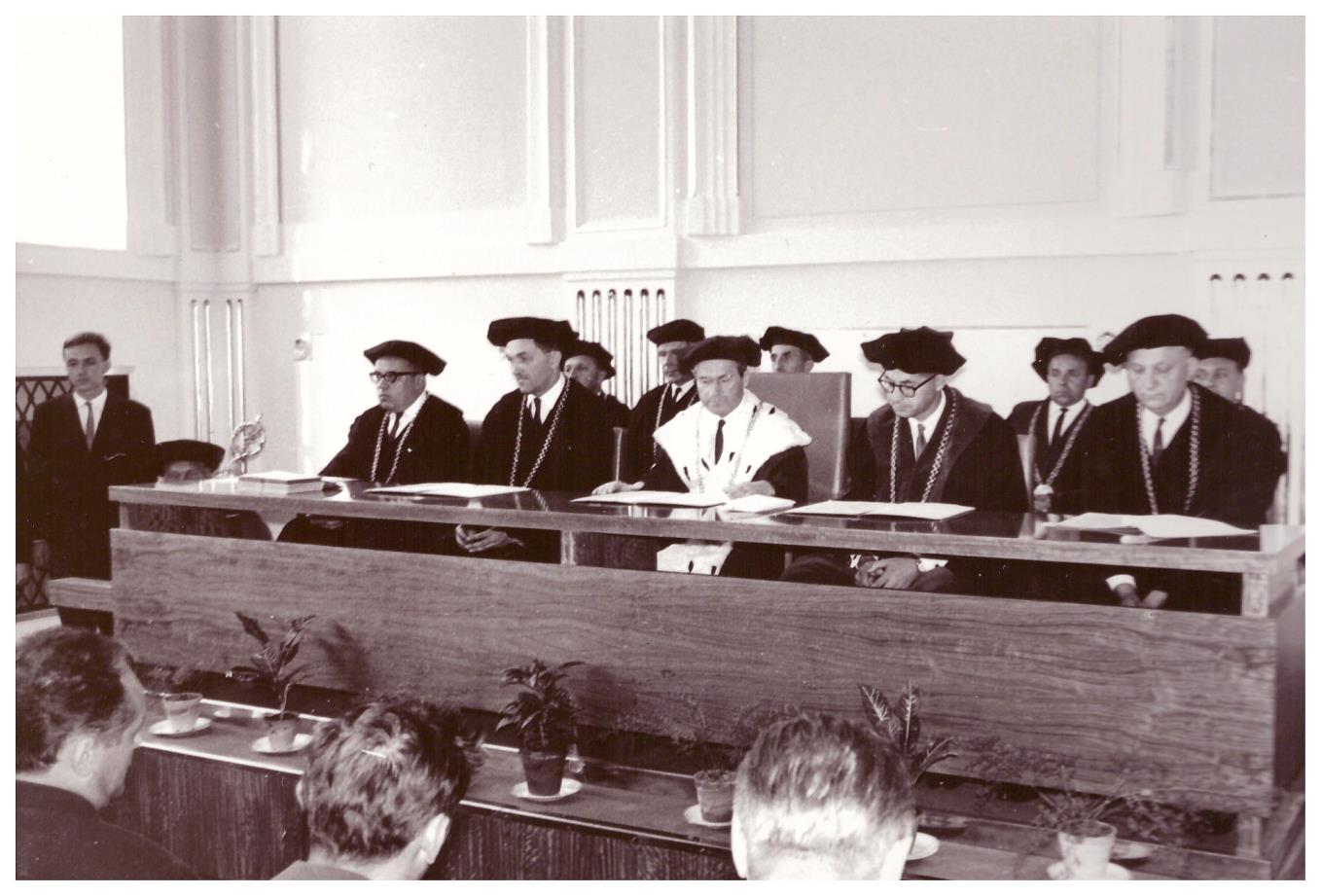 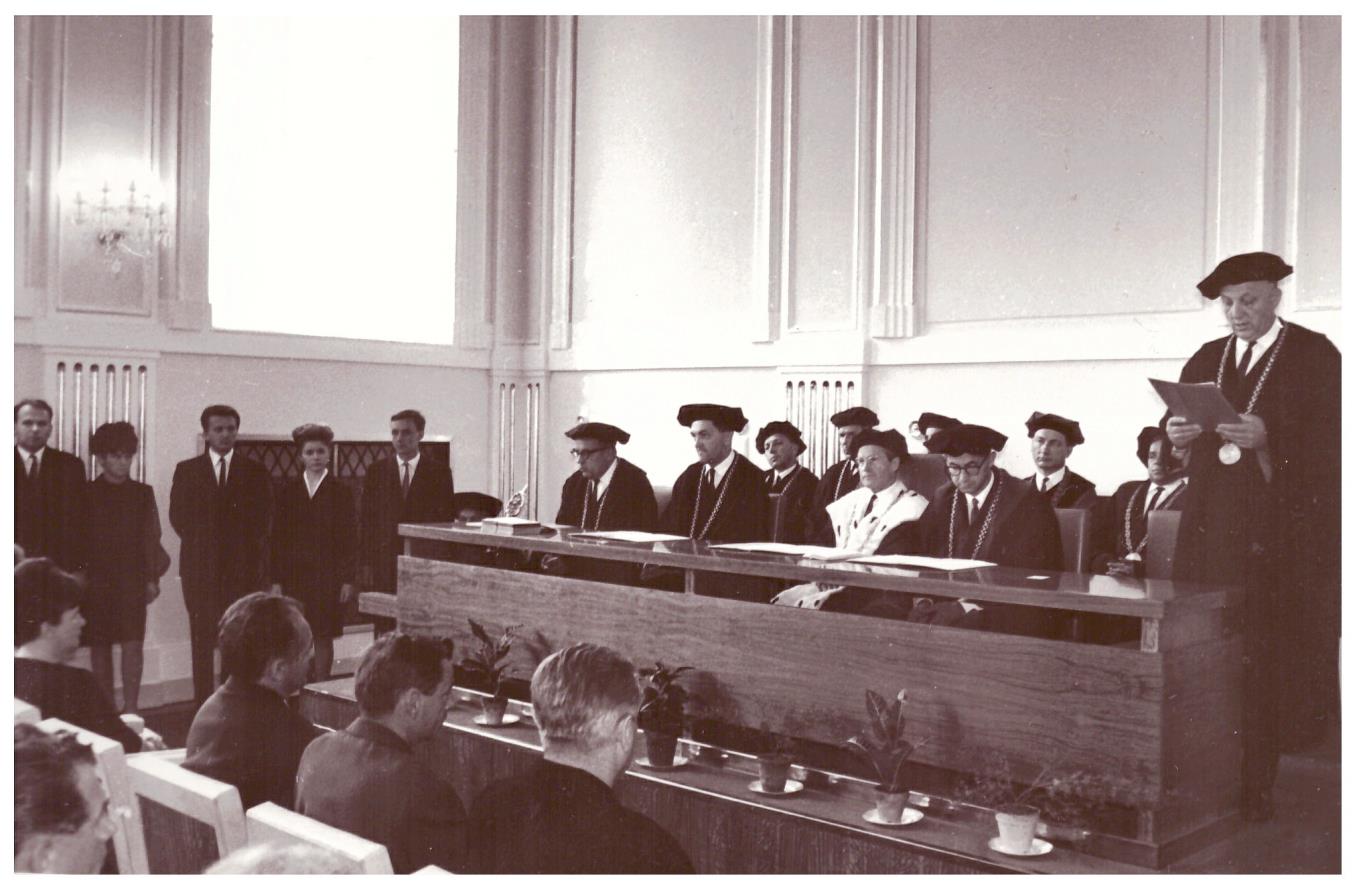 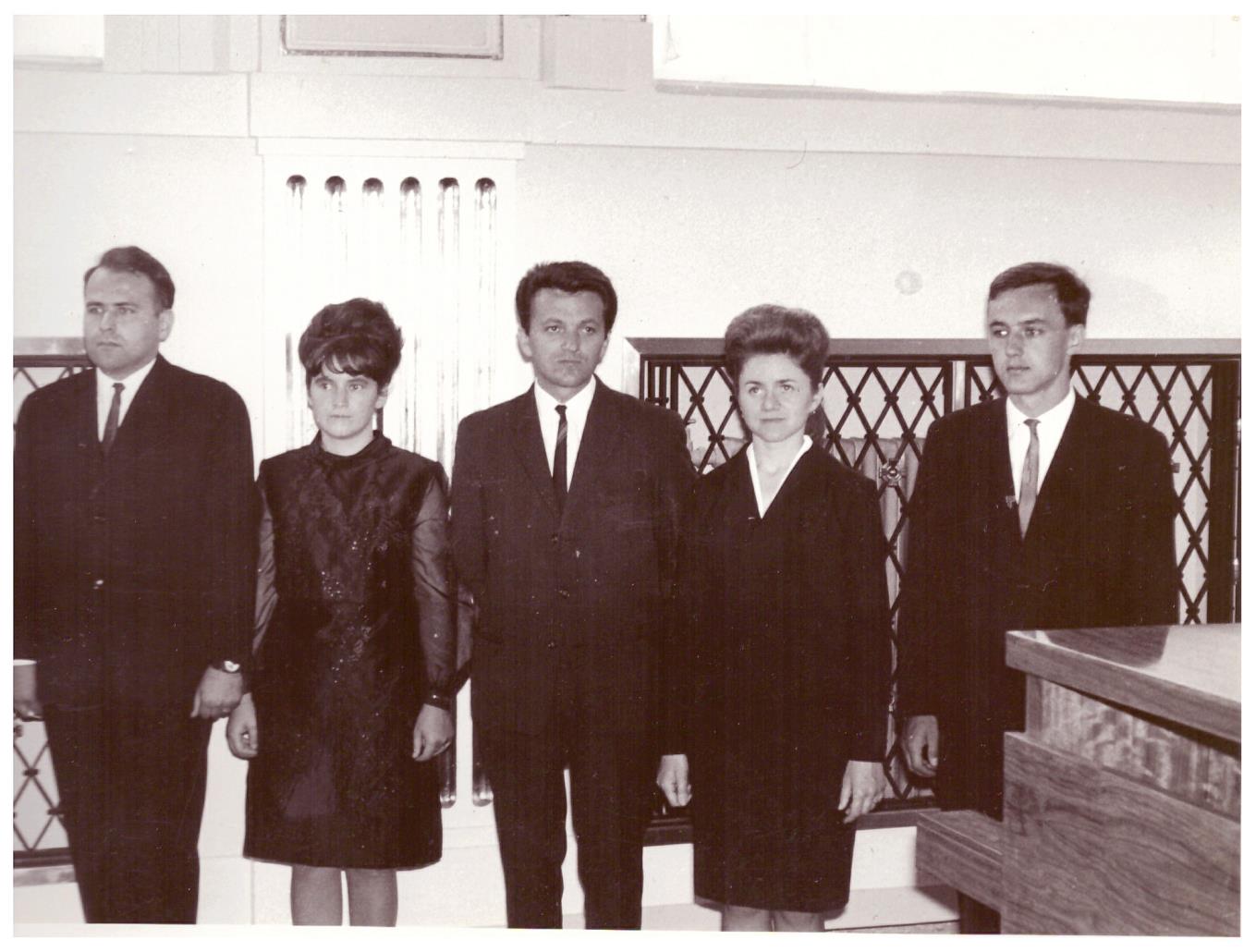 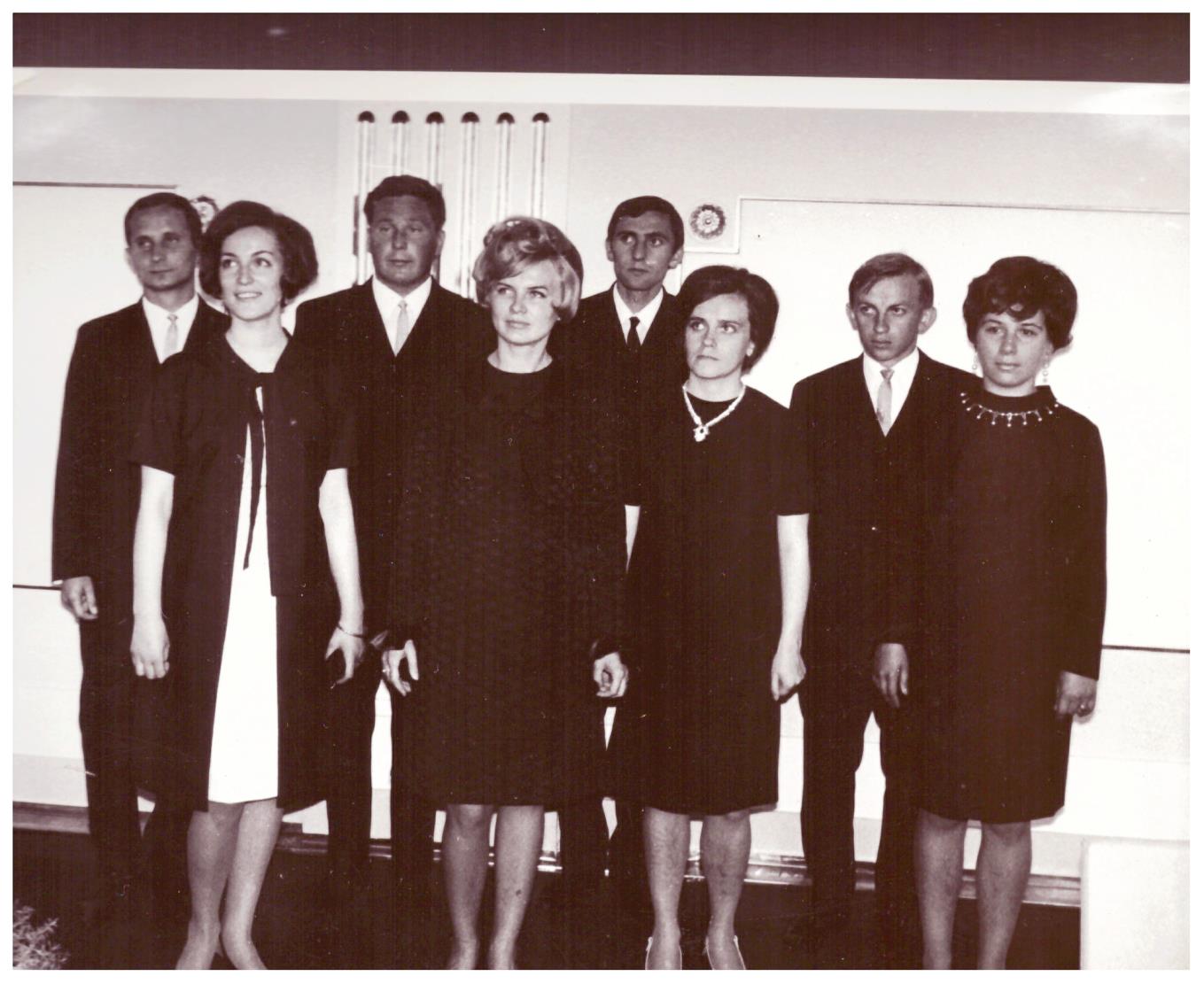 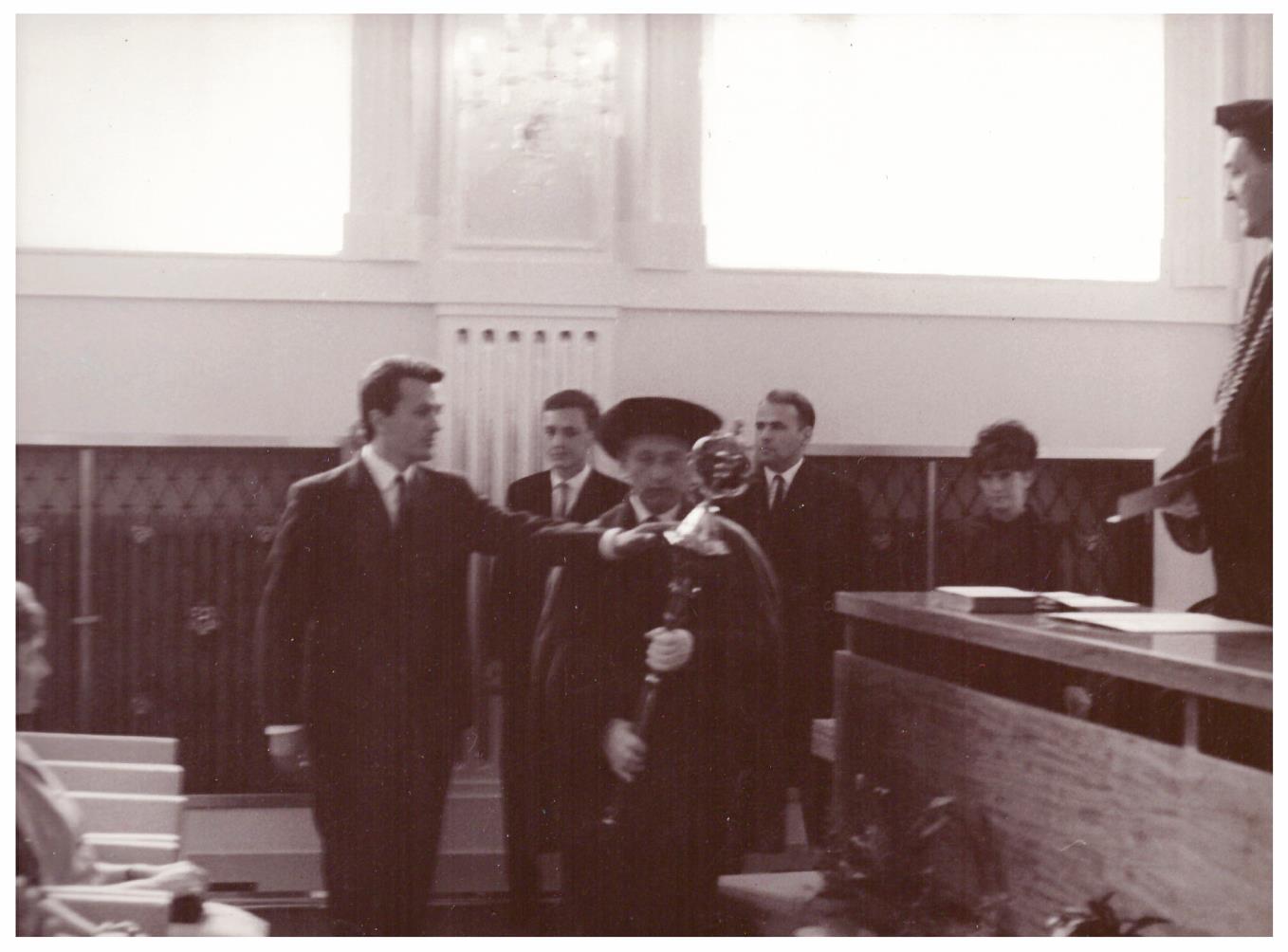 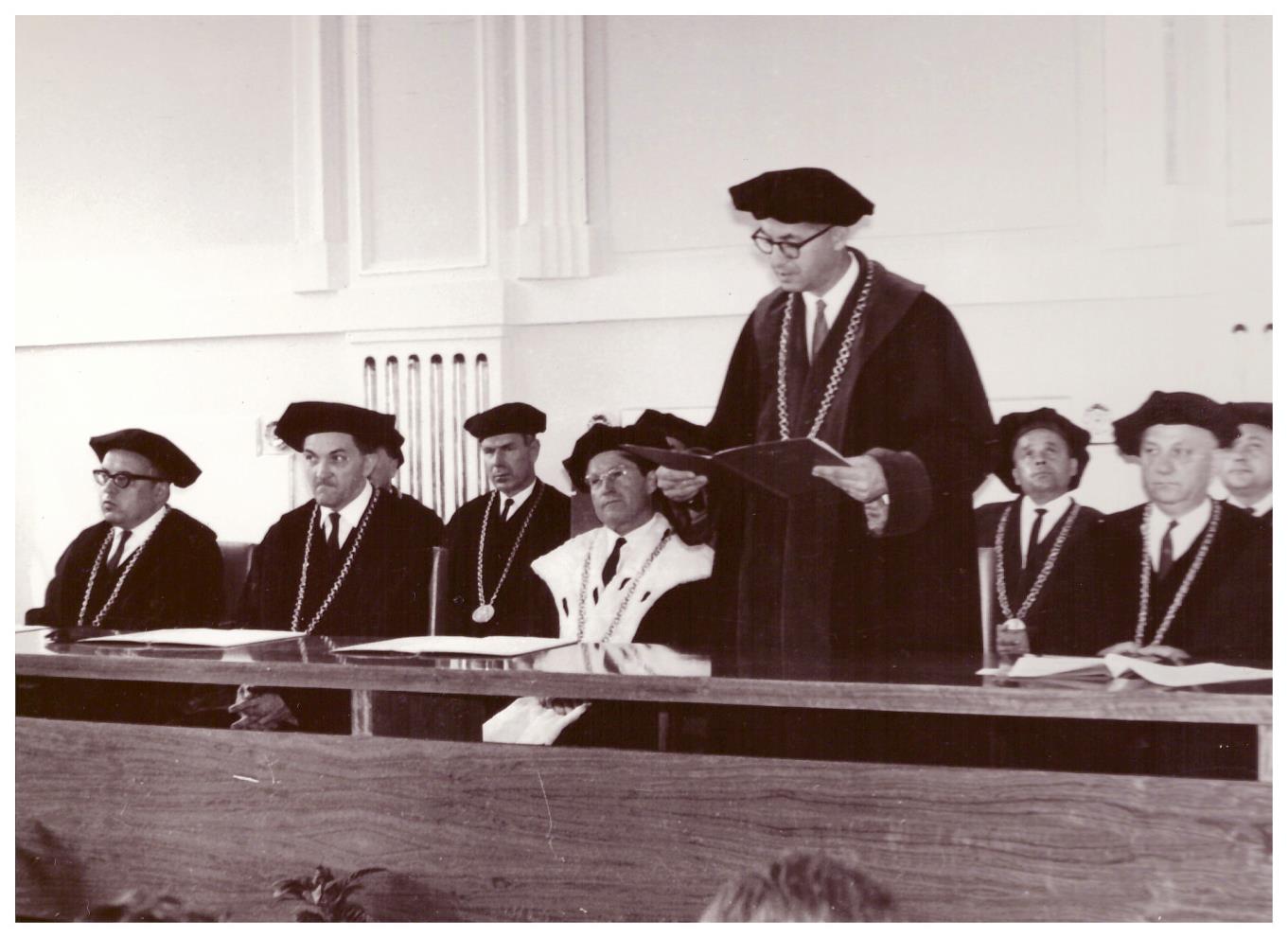 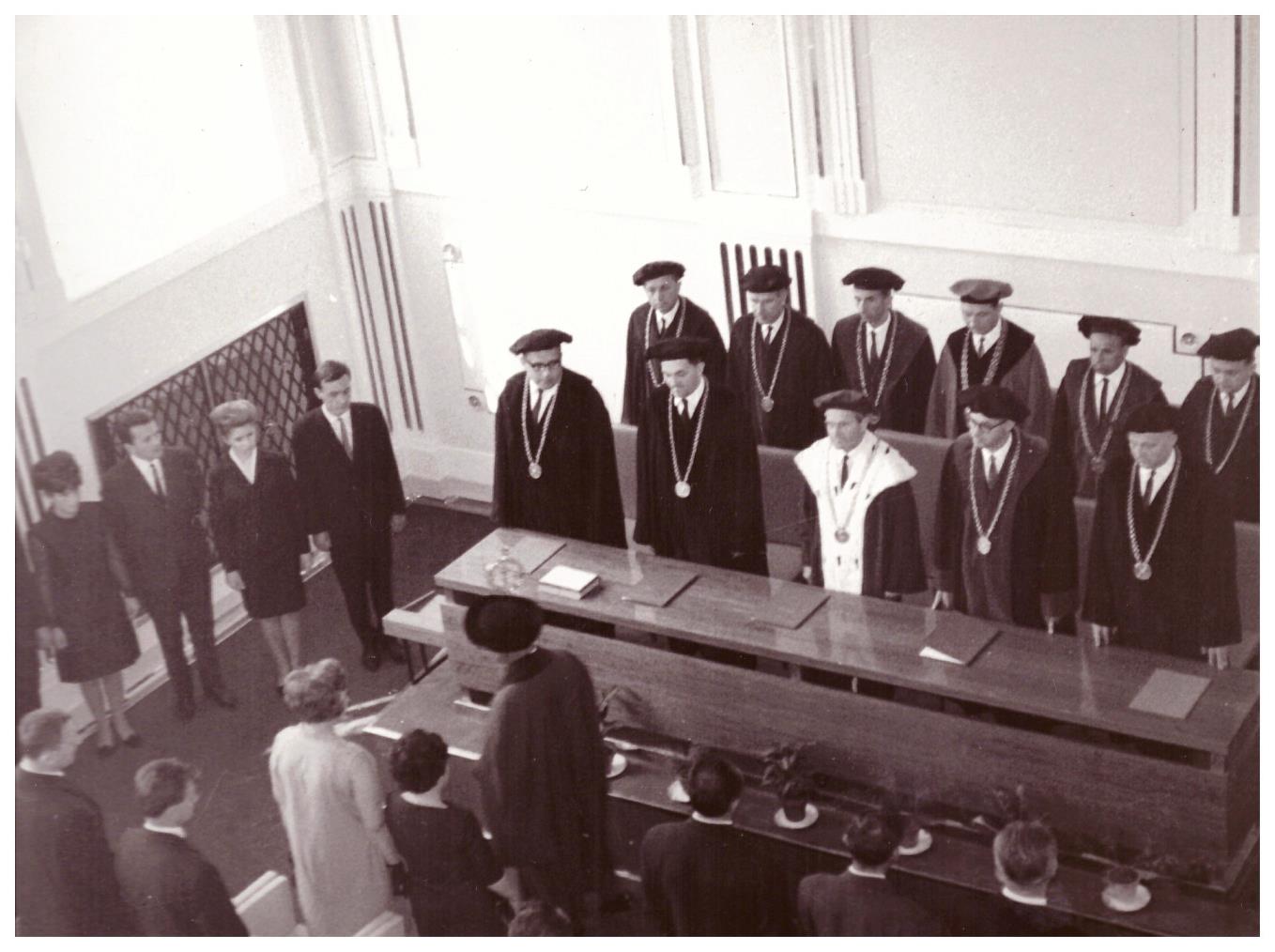 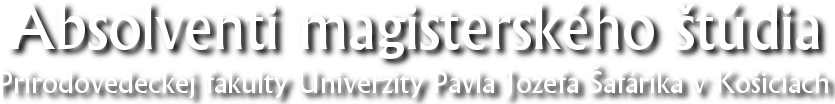 † Bakajsa Bartolomej
Brezinová Mária
Bucsayová Gizela
Budayová Agnesa
Černáková Božena
Demčák Ján
Fiamčik Jozef
Grešová Ľudmila
Harakaľ Jozef
Holod Andrej
Hympánová Ingrid
Janišová Judita
Pipíšová Elena
Pisarčíková Jarmila †
Scholtz Elemír 
Slouková Eleonóra
Somerlíková Aneta
Stollárová Nadežda
Szalaiová Margita †
Suržin Ján †
Šándor Ladislav
Tima Teodor †
Tóthová Magdaléna †
Trenkler Peter 
Vavrinčíková Viola
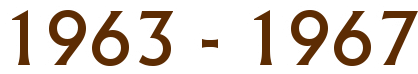 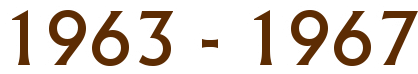